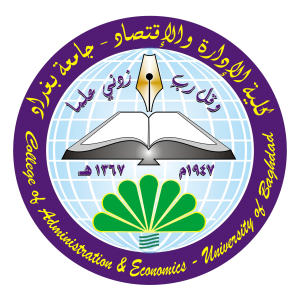 جامعة بغداد 
كلية الادارة والاقتصاد
قسم ادارة الاعمال
محاضرات نظرية المنظمةالمرحلة الثانية / الدراسة المسائية
المحاضرة الاولى
م.د نور خليل ابراهيم
ملامح التفكير في نظرية المنظمة / مفهوم المنظمة وخصائصها وعناصرها
اولا :معنى المنظمة وخصائصها المميزة :
معنى المنظمة: وحدة اجتماعية هادفة ذات تكوين انساني منظم ومنسق بإرادة ووعي، يتفاعل فيها الافراد والجماعات ضمن حدود معينة نسبياً من اجل تحقيق اهداف مشتركة تخدم البيئة الخارجية المحيطية بها وتتباين الرؤى حولها حسب مدارس الفكر الاداري والتنظيمي وكما يأتي :
أ- المدرسة الكلاسيكية
ب- المدرسة الانسانية
ج- المدرسة النظم
د- المدرسة الحديثة
خصائص المنظمة : 
1- التعاون والتفاعل بين عناصر المنظمة من اجل تحقيق هدف مشترك
2- الترابط والتناسق بين مواردها كافة لتحقيق الاهداف المنشودة وبيان رسالتها للمجتمع .
3- انتاج سلعة او خدمة بشكل كفوء و بأسعار تنافسية لتحقيق مردود مالي او اجتماعي .
4- تحدث الابتكارات والاكتشافات العلمية .
5- تتأثر بالبيئة الخارجية وتتكيف مع عواملها وتتأقلم مع كل التحديات الناجمة عنها .
ثانياً: مداخل دراسة المنظمة وعناصرها الاساسية
1- وحدة تحويل المدخلات الى مخرجات مفيدة.
2- وحدة توزيع العوائد والانفاق على الاستهلاك.
3- الافراد المتفاعلين لتحقيق هدف مشترك.
4- كيان اجتماعي اقتصادي ثقافي.
5- نظام اداري مفتوح متفاعل مع البيئة .
ثالثاً :  تصنيف المنظمات وتحدياتها الرئيسية :
أ- وفق المعايير الجوهرية السائدة
الحجم ، الملكية ، الانتشار او التوسع ، الهدف ( هادفة للربح أو غير هادفة للربح )
ب - التمييز بين المنظمة الخاصة والعامة من حيث:-
1- الغرض 2- المصلحة 3- العقد 4- القرار 5- المسؤولية
ج- التمييز بين المنظمات على اساس اسهامها في المجتمع
1- منظمات انتاجية 2- منظمات سياسية
3- منظمات تكاملية 4- منظمات ادامة
 د-اهداف المنظمات
1. الكفاءة 
2. تحقيق السعادة للعاملين والعملاء
3. الاهتمام بالمجتمع انطلاقاً من المسؤولية الاجتماعية
4. الابداع والابتكار في تقديم الخدمة للزبائن
ه. اهمية المنظمات
تنبع اهمية دراسة المنظمات من خلال :-
طبيعة التغيرات البيئية والتطورات التكنلوجية
كون المنظمات وسيلة رئيسية لاشباع الحاجات الانسانية في المجتمع
وسيلة لتطوير الافراد والجماعات والمجتمعات والدول .
و. التحديات البيئية المؤثرة على عمل المنظمات